Disruptive Technologies
Starter: List as many disruptive technologies that you know.
Disruptive Technologies –
A technology which brings major changes to the way people live and work instead of merely supporting and enhancing the way things are done.
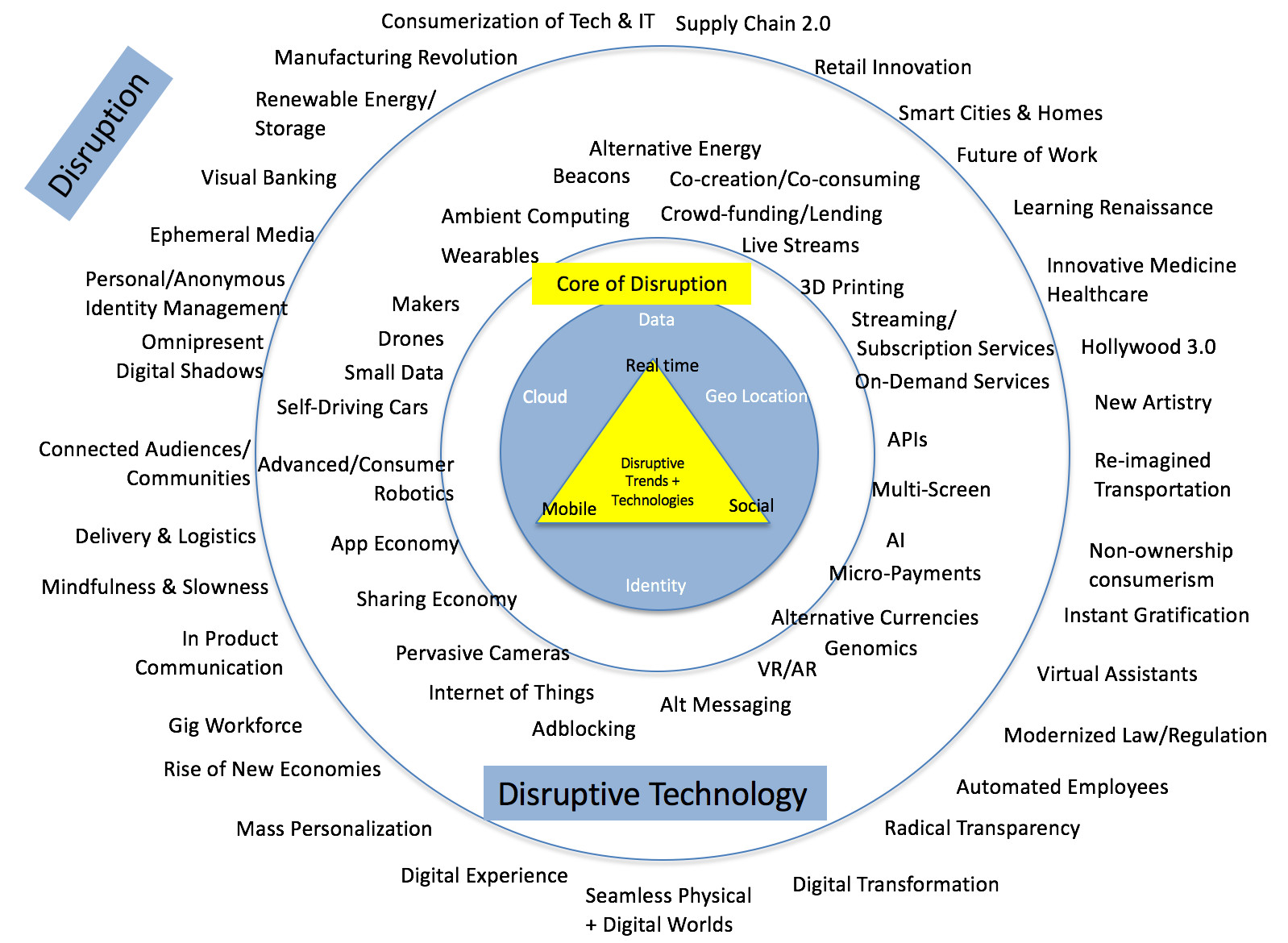 Learning Objective: 
To be able to analyse how technological and globalising processes create new geopolitical and economic risks for individuals and societies.
Disruptive Technologies
User Group
Type of Use
Evaluation
Individual
Companies
Civil Society
Military
Disruptive Technologies
User Group
Type of Use
Evaluation
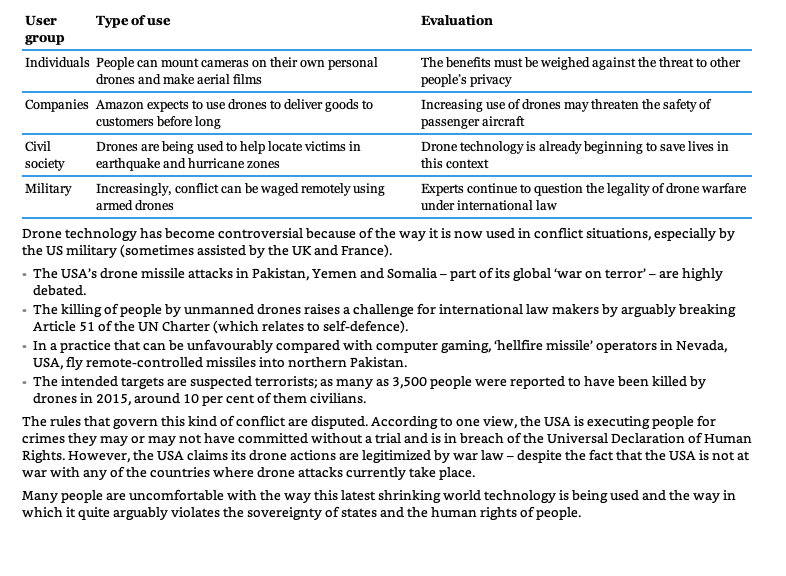 Individual
Companies
Civil Society
Military
Disruptive Technologies
Demo:
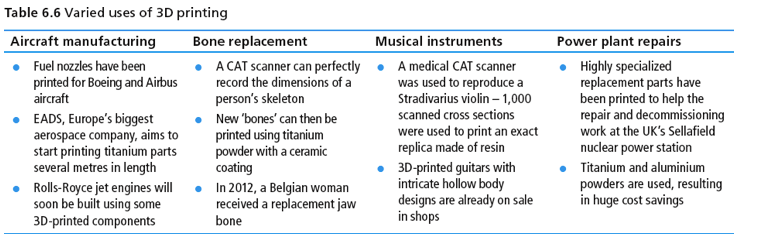 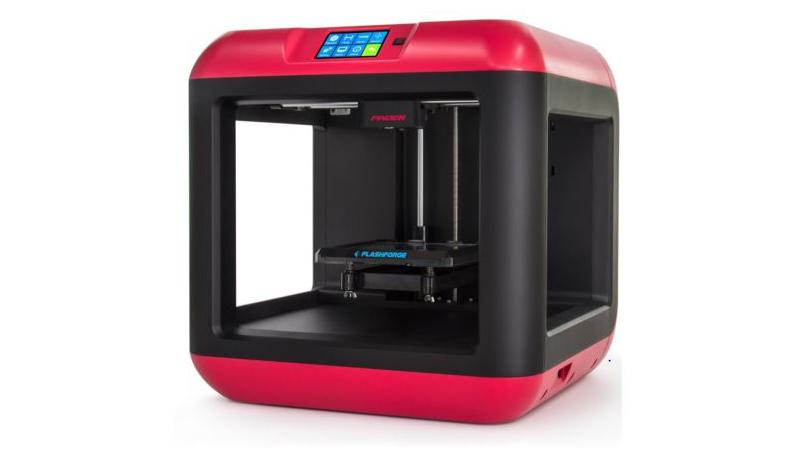 Disruptive Technologies
Demo:
Plenary
Demo: